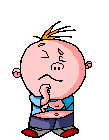 Рациональные
выражения
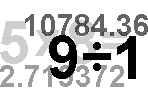 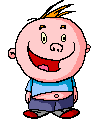 Повторение
Формулы сокращенного умножения
=  а²-b²
(а+b)(а-b)
(а+b)²
=  а²+2аb + b²
(а-b)²
=  а²- 2аb + b²
Способы разложения на множители
Вынесение общего множителя за скобки
Способ группировки
С помощью формул сокращенного умножения
Разложите   на  множители
х² - 3х
х²у - ху²
а² - а
25 - 10m + m²
а² - 9
Разделите выражения на две группы
Дробные
Целые
Целыми называются выражения, составленные из чисел и переменных, которые связаны между собой с помощью действий сложения, вычитания и умножения, а также деления на число, отличное от нуля.
Дробными называются выражения, которые содержат деление на выражение, содержащее переменные величины.
Рациональной (алгебраической) дробью называется дробь, числитель и знаменатель которой составлены из многочленов.
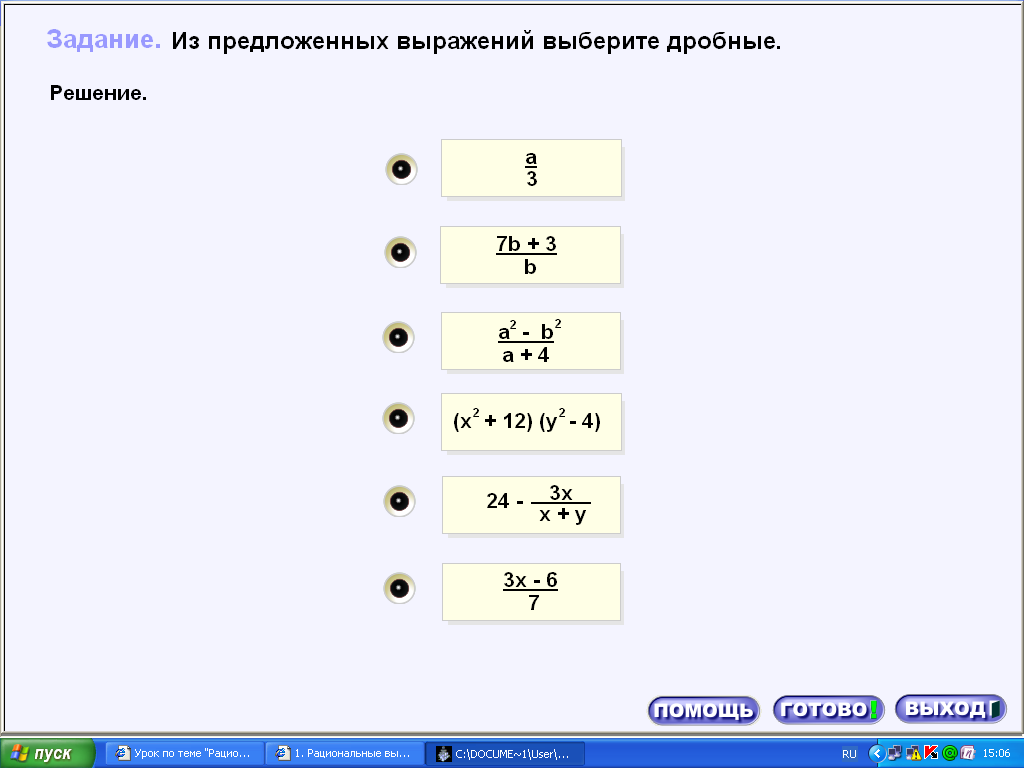 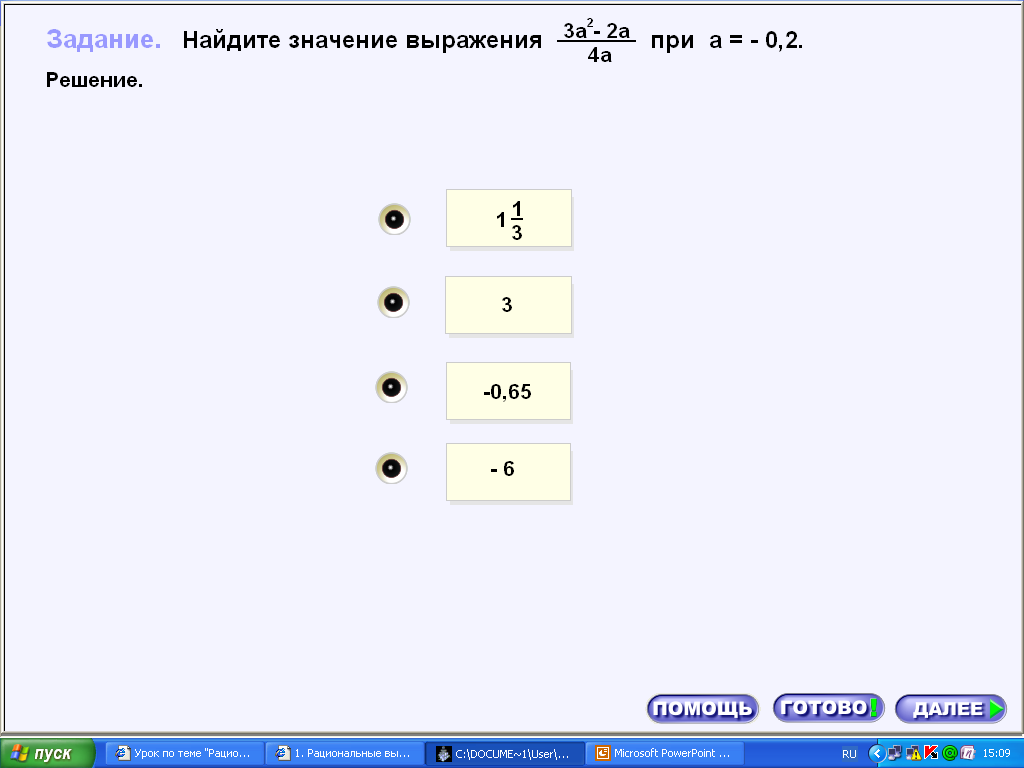 Область допустимых значений переменной
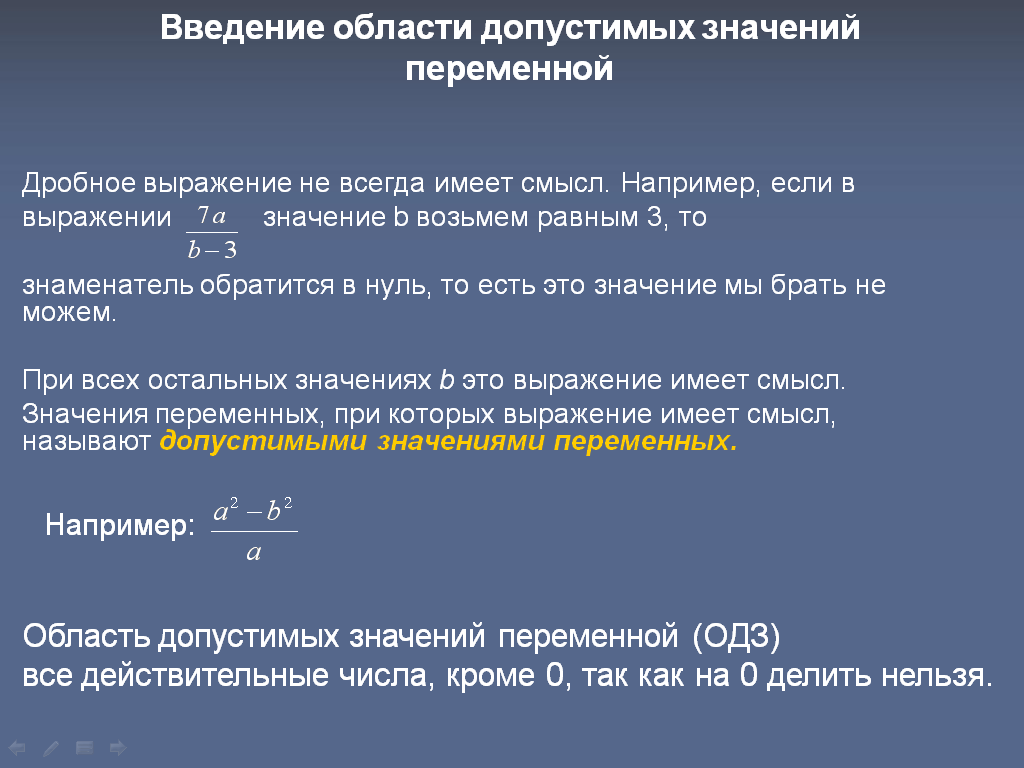 Решение упражнений
При каких значениях переменной имеет смысл рациональное выражение
Повторение
Преобразуйте в многочлен
(х-10)(х+10)
(2а+3)(2а-3)
(b+5)²
(аb-1)²
Разложите многочлен на множители
15ах+20ау
х²-ху
а²+5аb
х²-25
Домашнее задание
П. 1
№ 4(1), 
        6(2,3,6), 
        20(четные)